Automated Pupil Data Recosntruction using DL
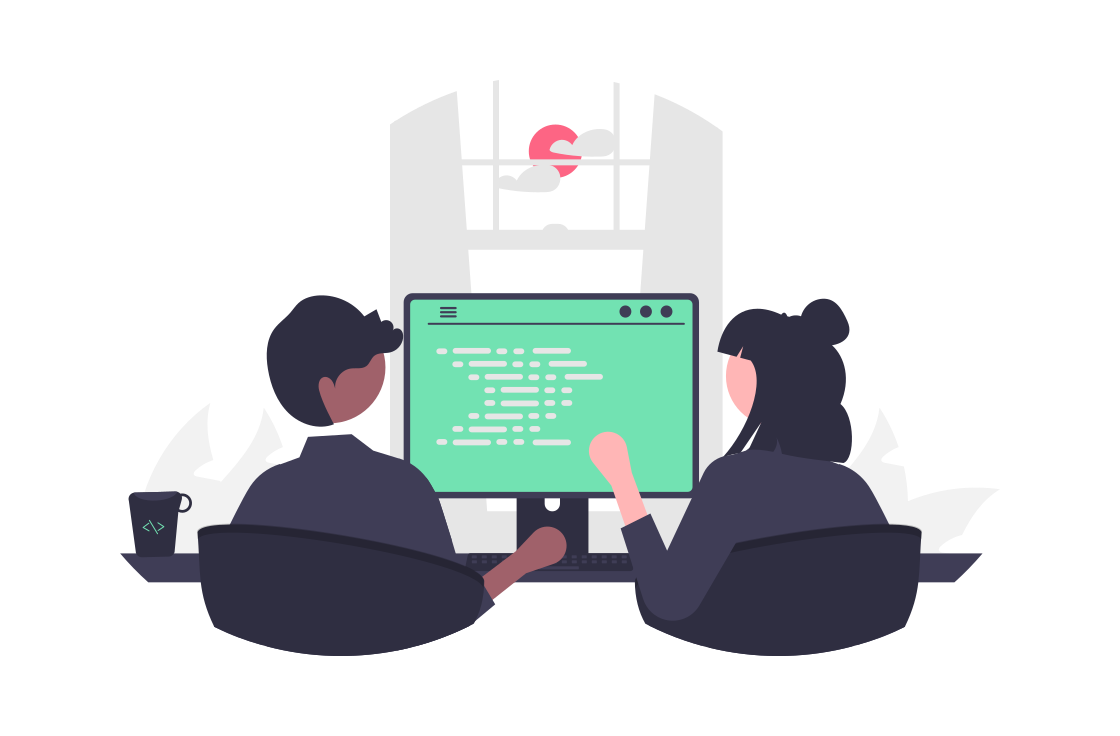 Valerio Gionata 
Zanella Asia
With the supervision of Tomasoni Mattia
Jules-Gonin Ophtalmology University Hospital
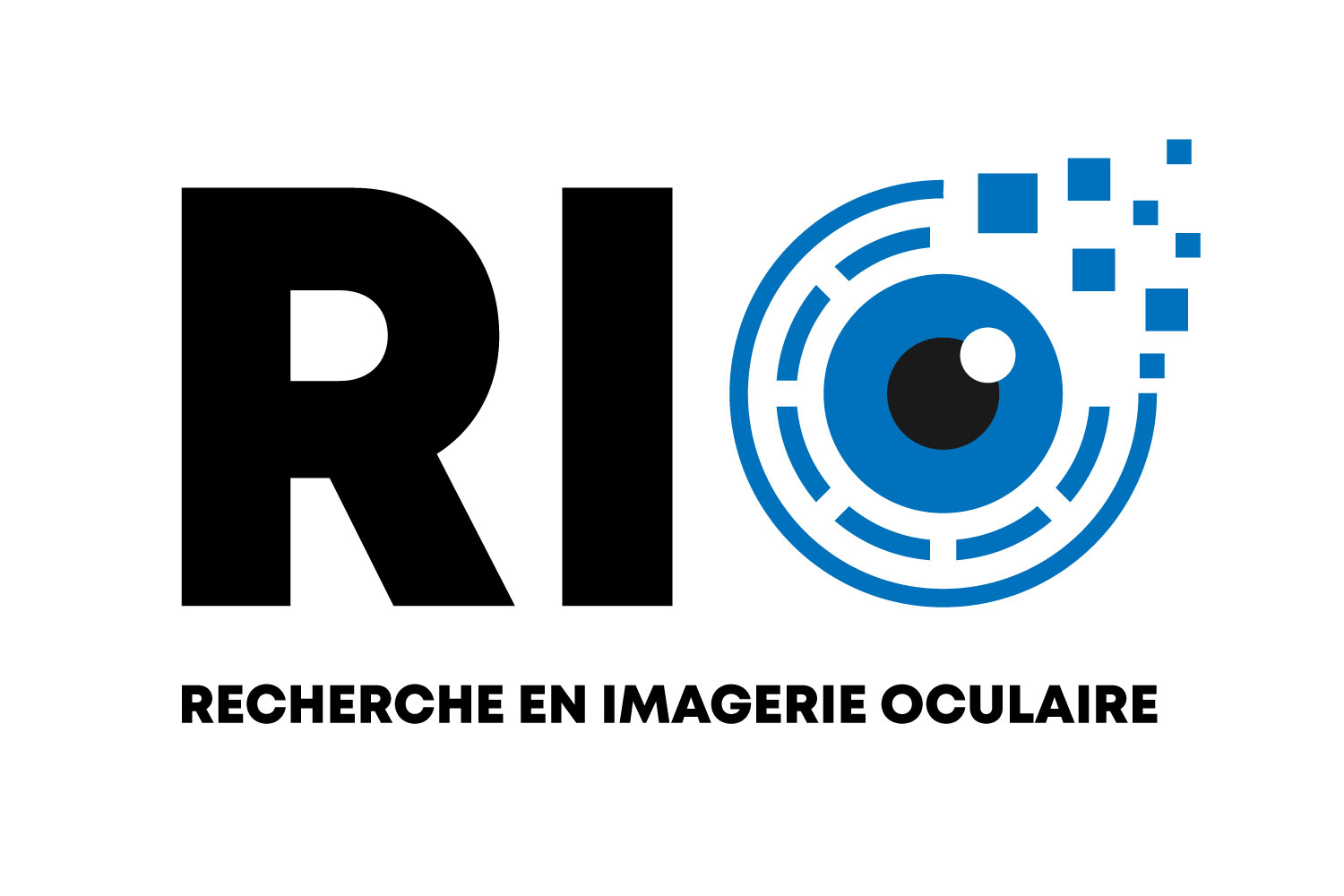 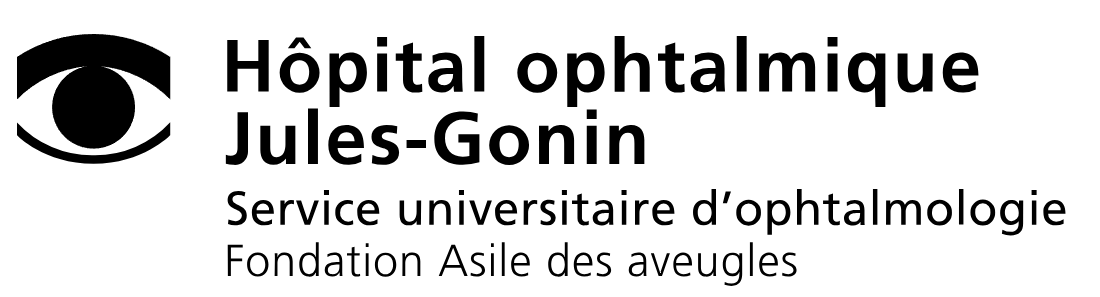 [Speaker Notes: Pupil dilation reconsturction using DL]
Pupil reactions are indicative of brain diseases and emotional states
Pupil reactions are needed to regulate the amount of light reaching the retina
Pupil diameter changes     Two smooth muscles
Pupil reactions can be used to 
            Evaluate retinal integrity             Evaluate rod and cone activity
            Evaluate a subject’s psychological state
[Speaker Notes: Pupil reactions are related to brain diseases and emotional responses]
Today, analysis of pupil reactions still requires lengthy human intervention (semi-automated)
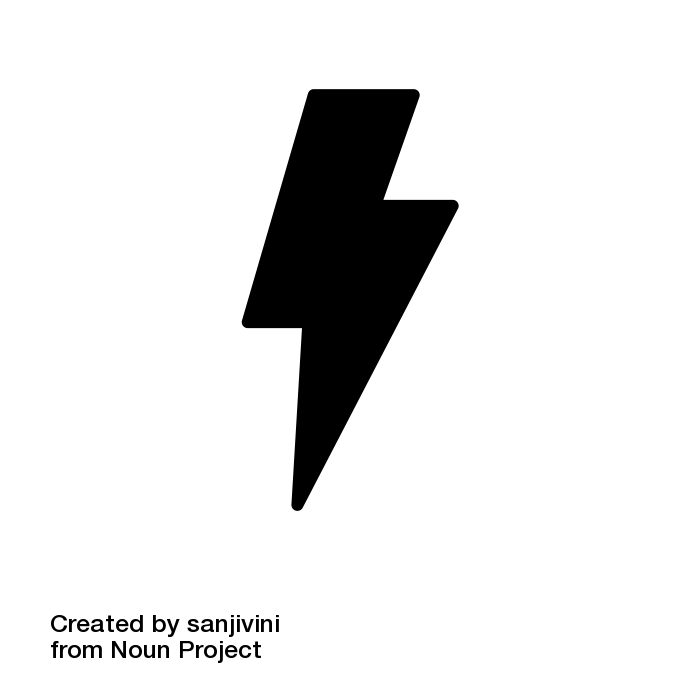 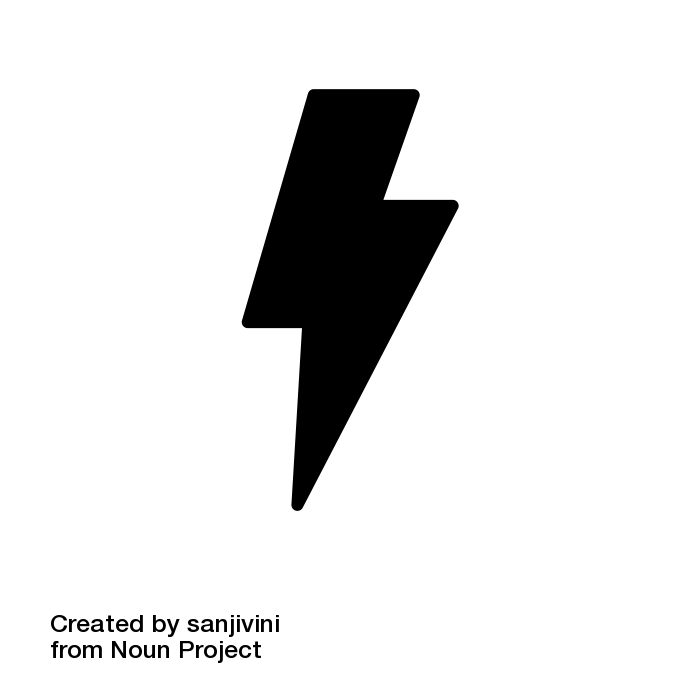 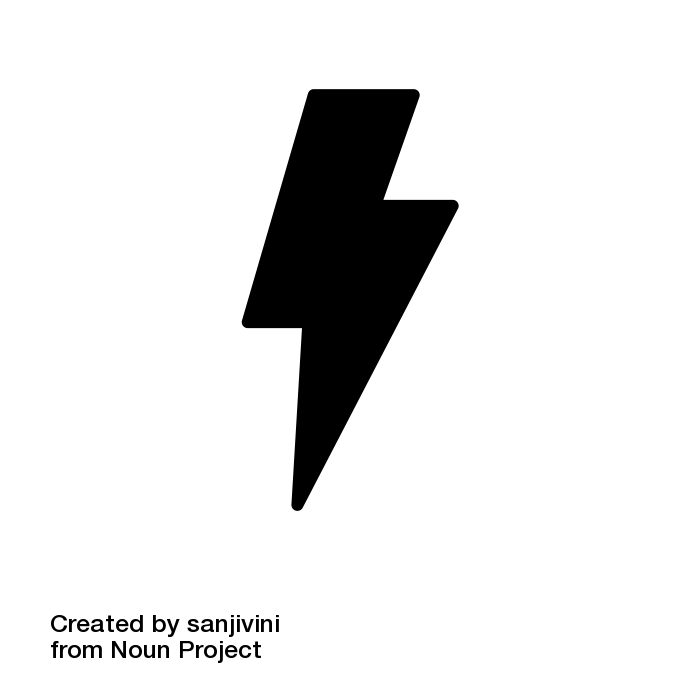 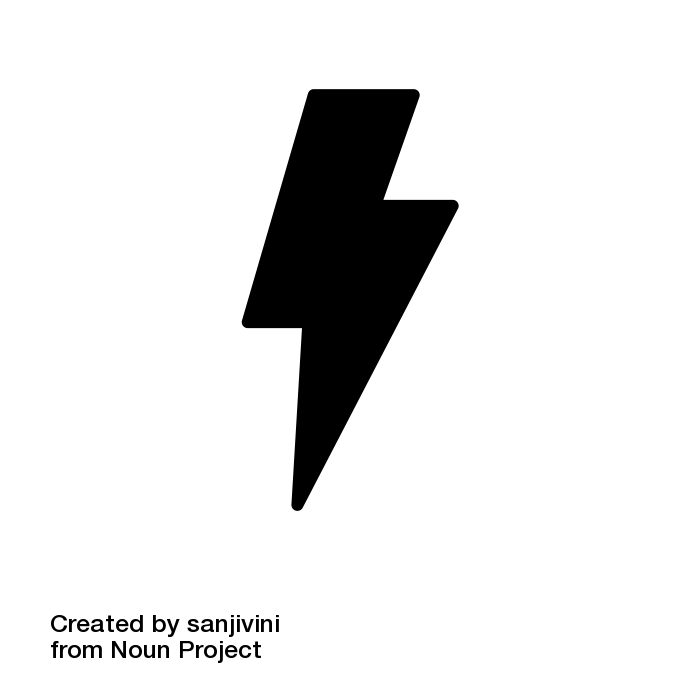 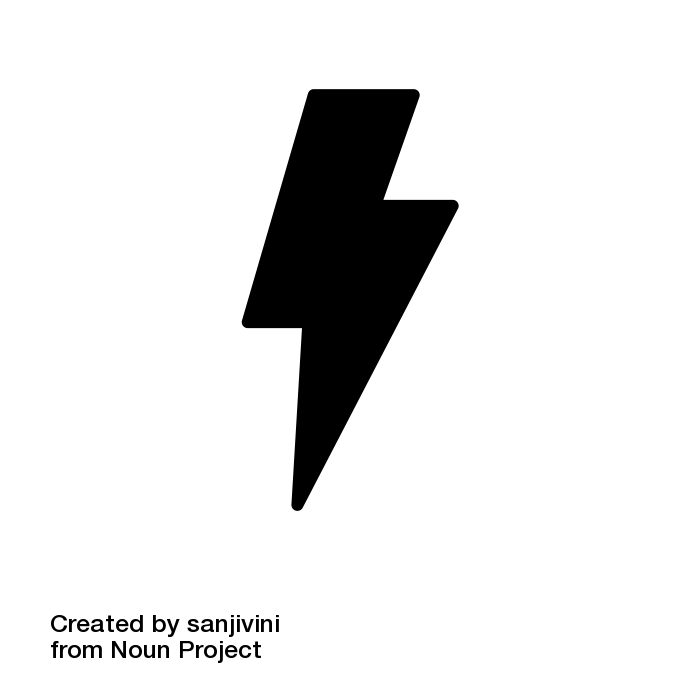 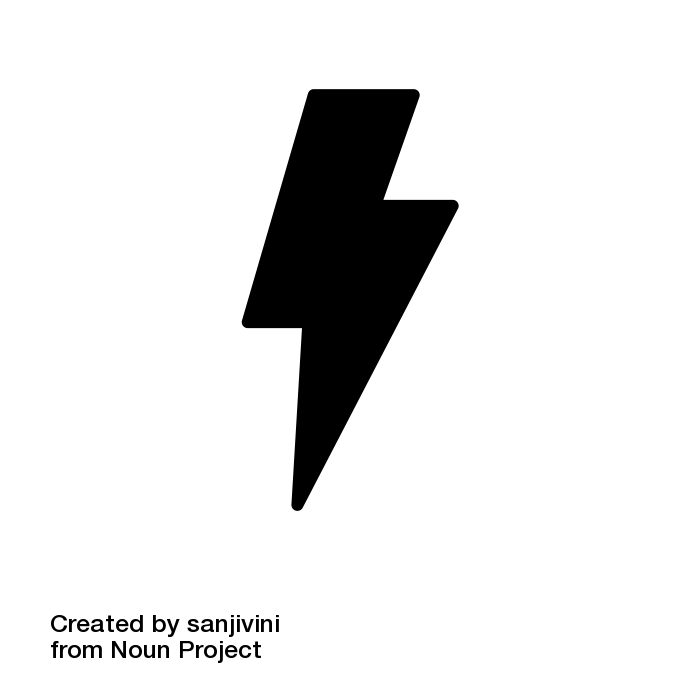 [Speaker Notes: Analysis of pupil data is done by semi-automated method that still requires human intervention]
Our project aims to fully automate pupil data analysis
By training a Deep Learning model to detect and remove signal artifacts.
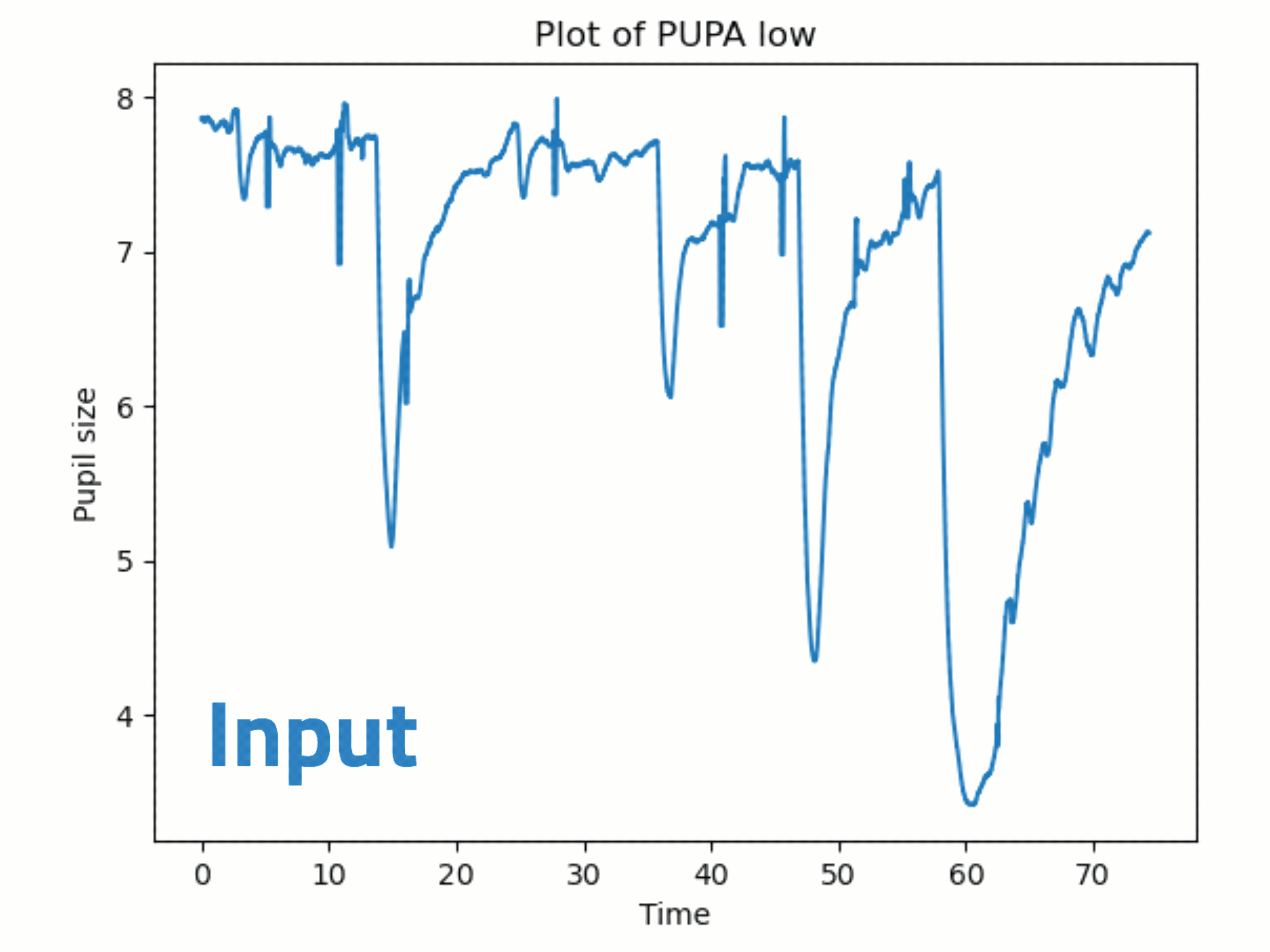 To reach our aim, we planned and then implemented the following steps
01
Data understaning and background research
02
Data preparation and cleaning
Plotting and intermediate graphical representation
03
Intermediate presentation
04
Research different Deep Learning models
05
Models training
Grid search to find the best suitable model and parameters
06
07
Graphical representations and final presentation
We started with data preparation and plotting
The input required data preparation and cleaning in order to obtain intermediate graphical representation
High intensity
Low intensity
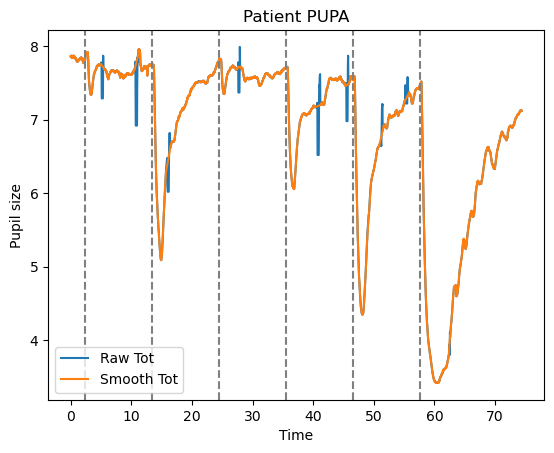 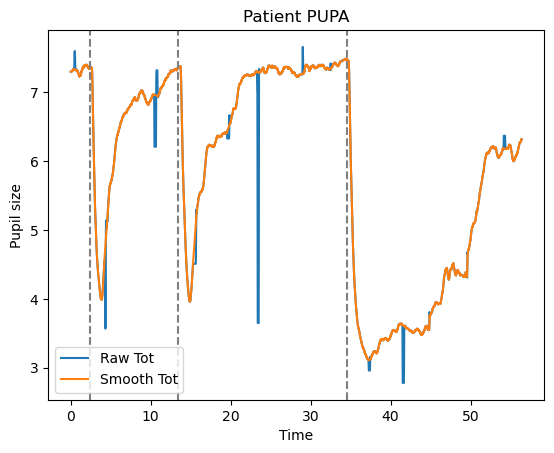 We familiarized ourselves with Deep Learning
Definition

Modeled after the human brain's structure and function

Advanced machine learning technique
Neural networks with many layers
Analyze and interpret large amounts of data to make predictions
How it works

Training with large dataset through layers
Pattern recognition
Superior performance compared to classical ML

High computational power needed
We tested several Deep Learning models
CNN
LSTM
RNN
Long Short Term Memory
Recurrent Neural Network
Convolutional Neural Network
Spatial patterns  Image recognition Applied in 1D
Evolving gates memoryOvercome the exploding/vanishing 
gradient problem
Suited for sequential data  Time series Importance of previous output in the serie
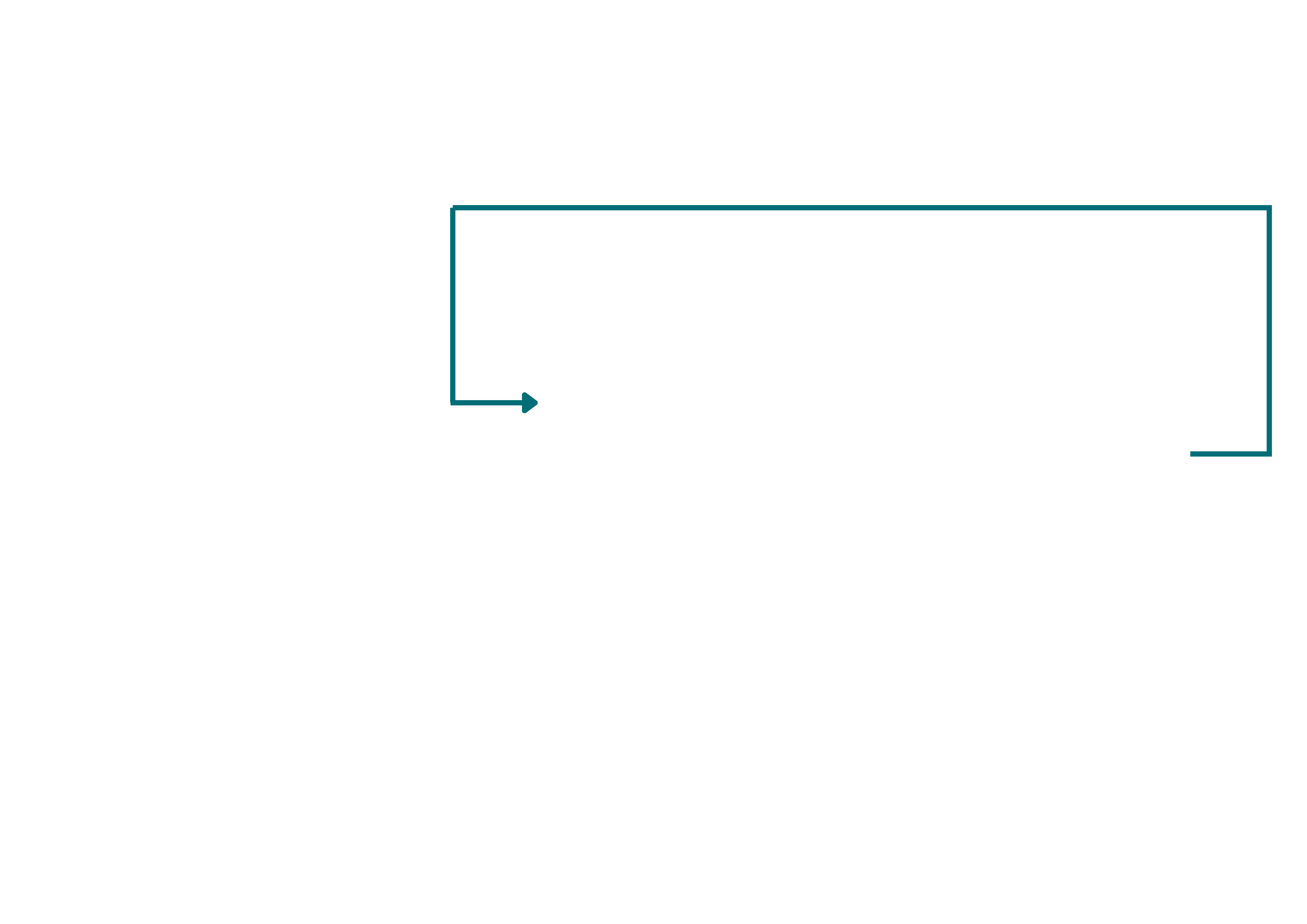 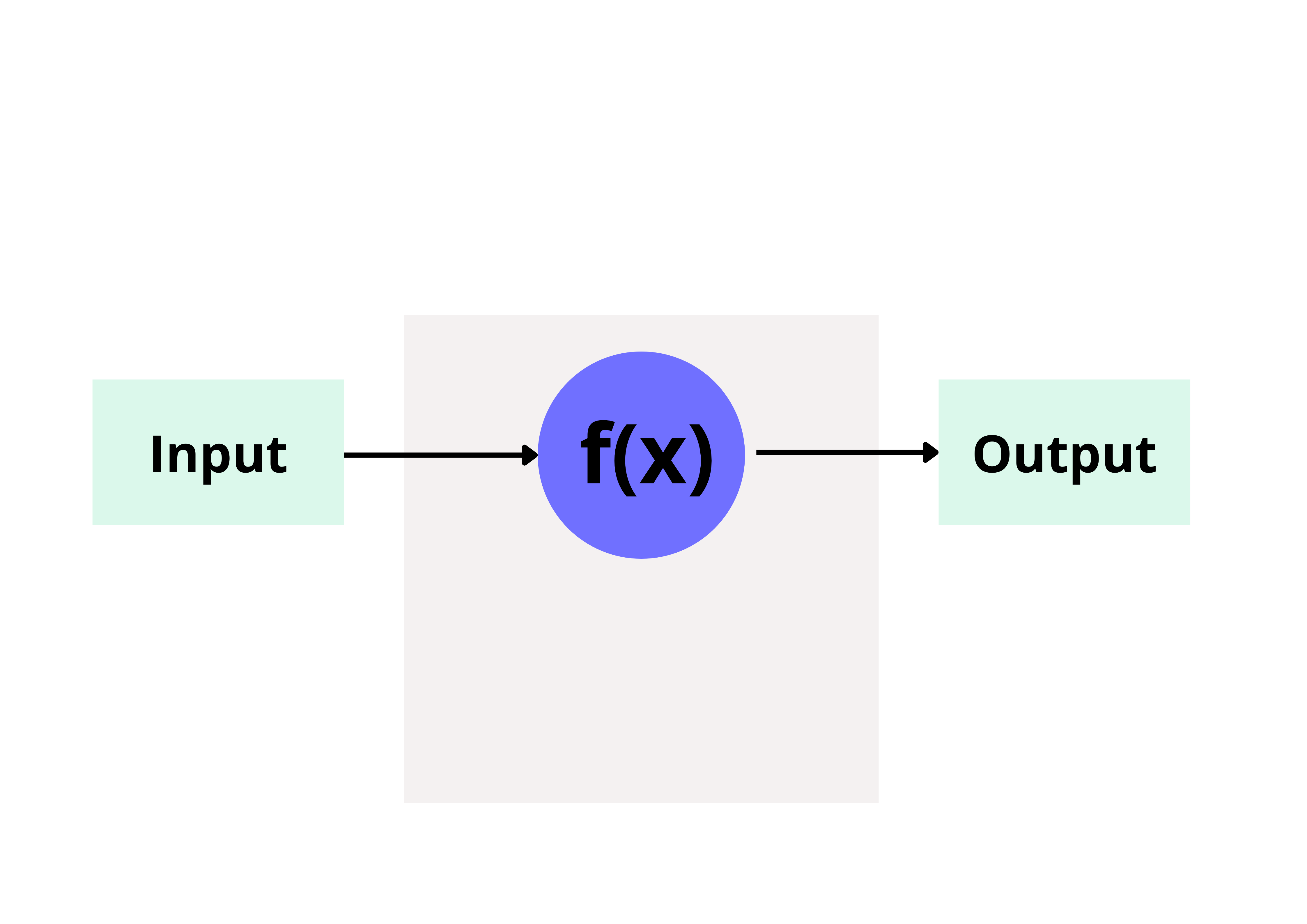 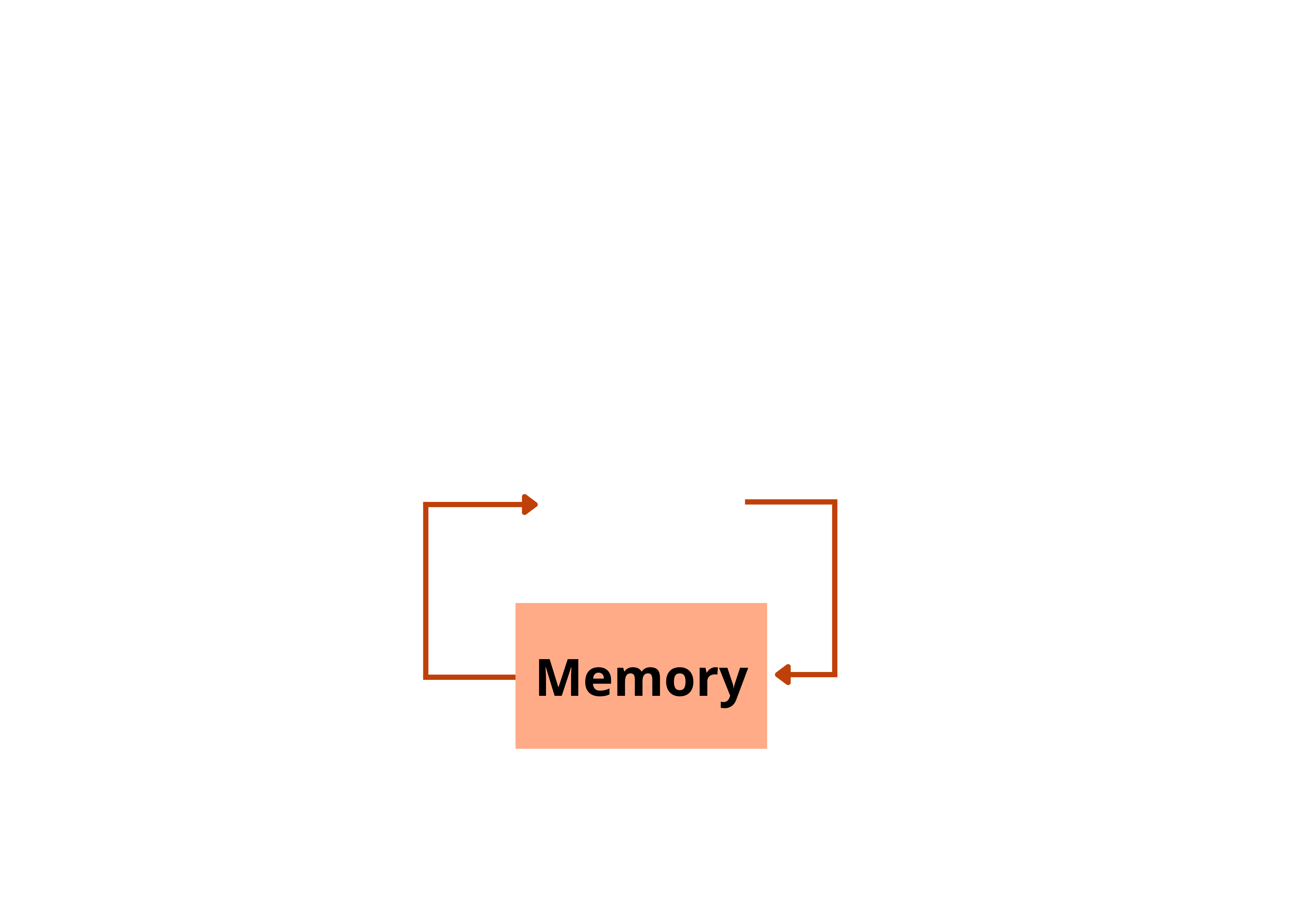 … But how are these models built?
LSTM
CNN
RNN
We automatically optimized several hyper-parameters by means of a grid search
Sequence length
Activation function
Optimizer
Number of raw data  Prediction of clean data
Selection filter
Weight assignment director
Epoch
Learning rate
Dropout rate
Number of training rounds
Rate of update of weights
Overfitting prevention
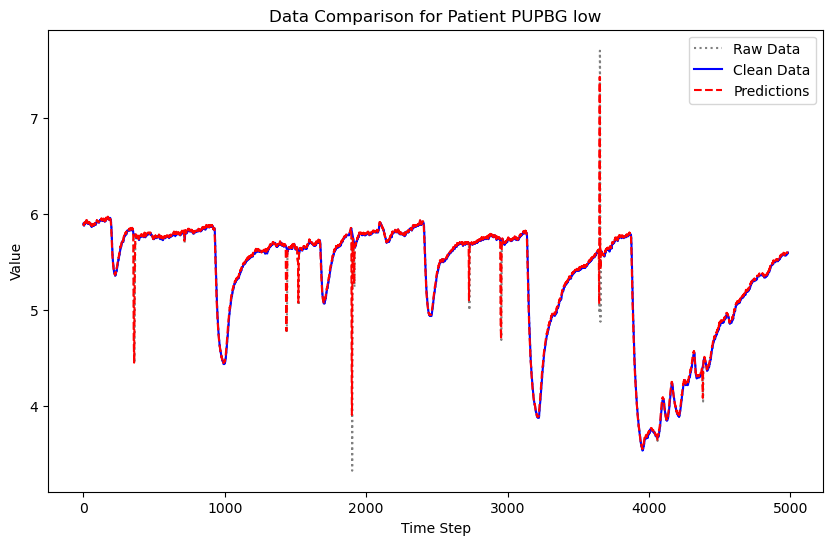 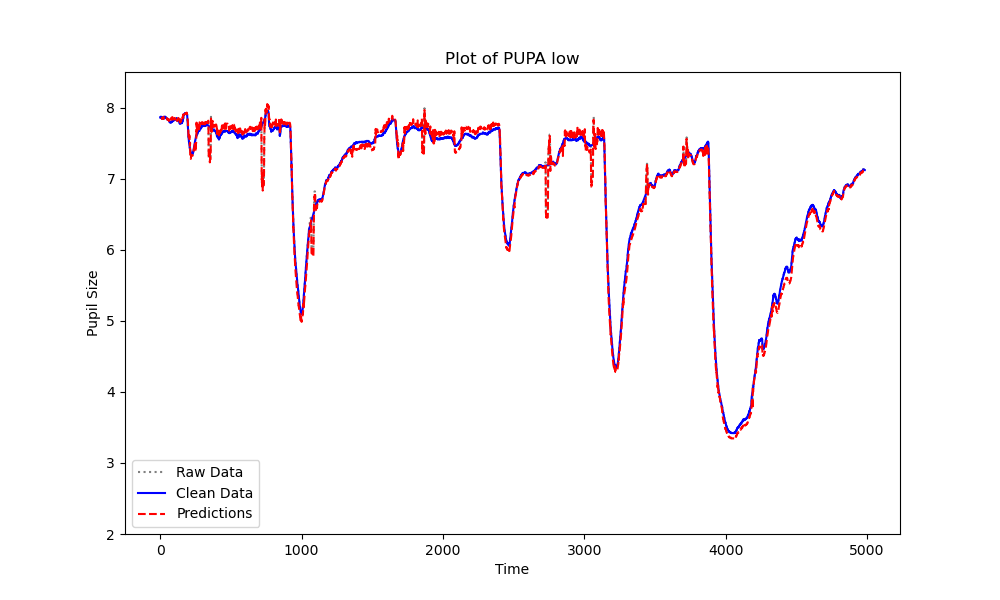 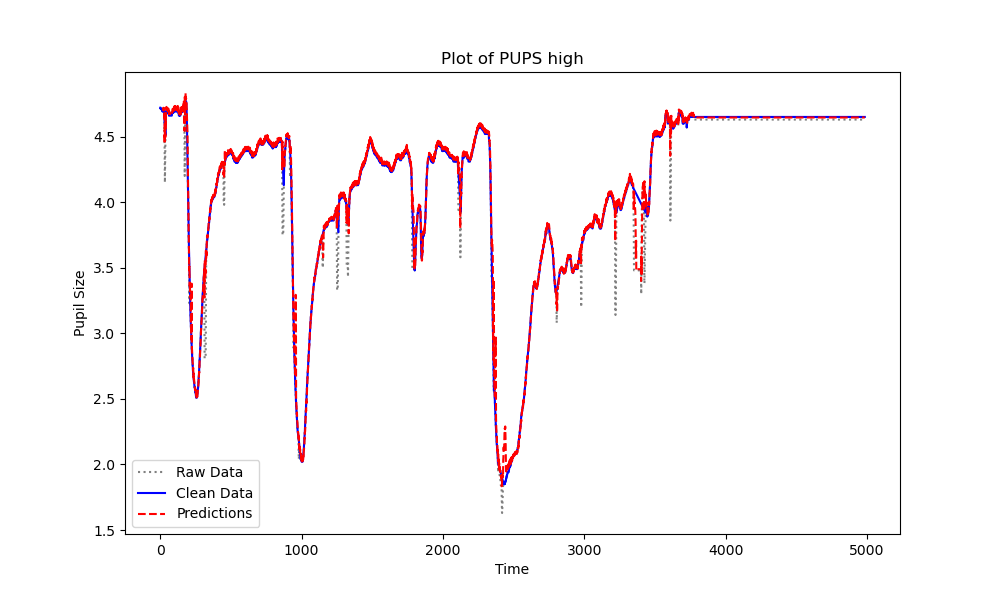 192
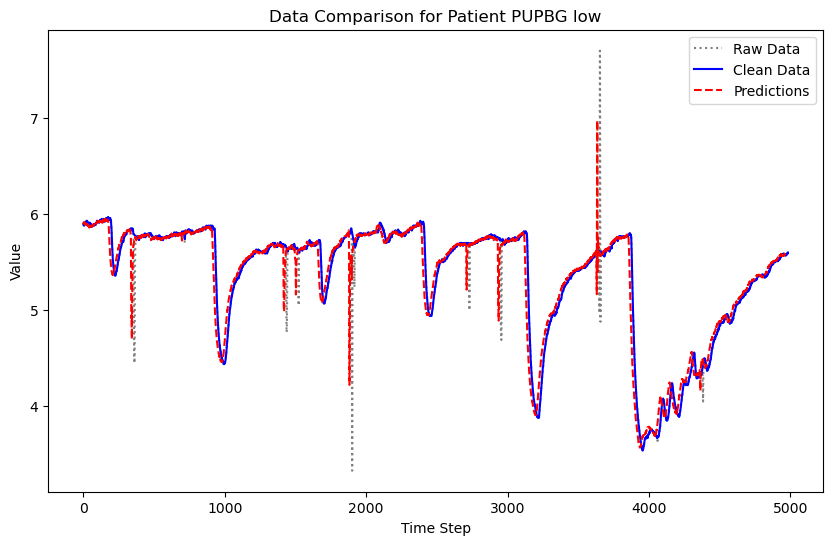 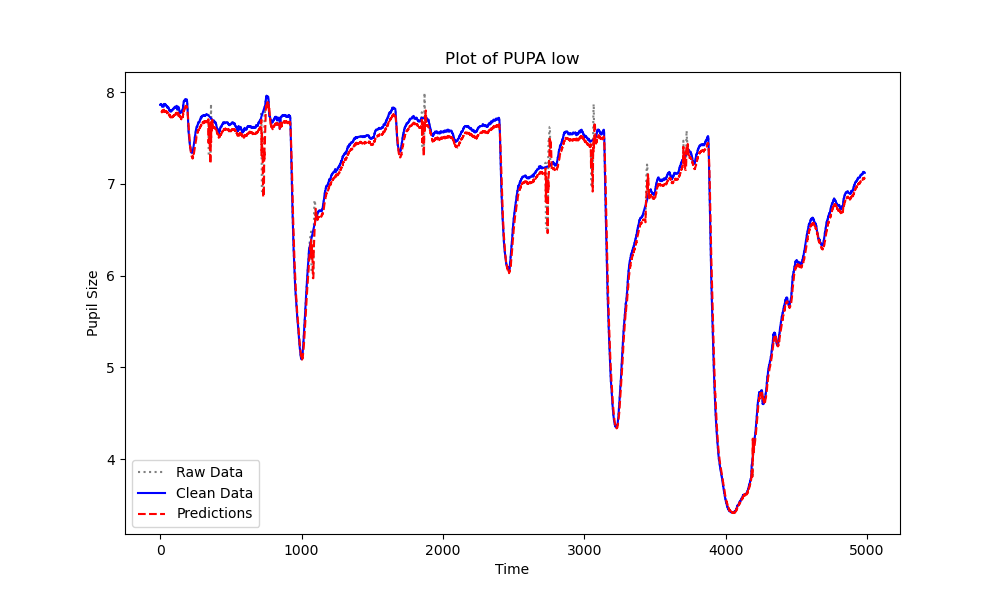 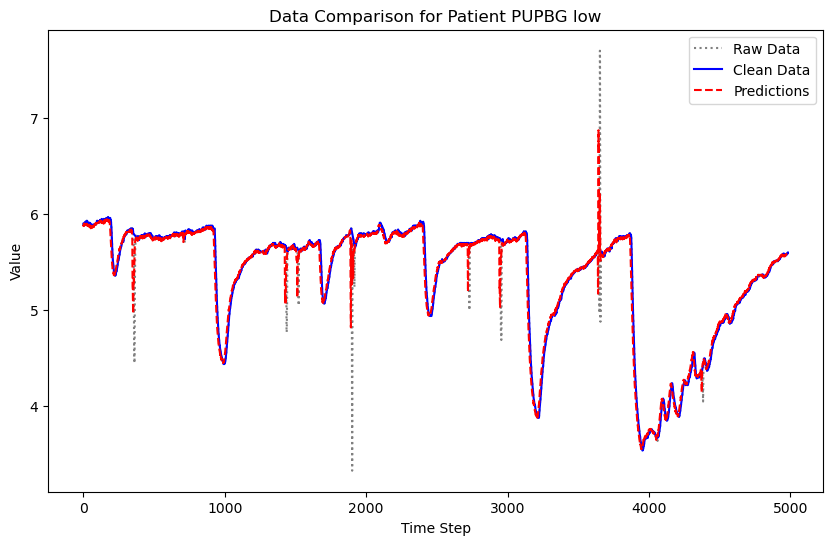 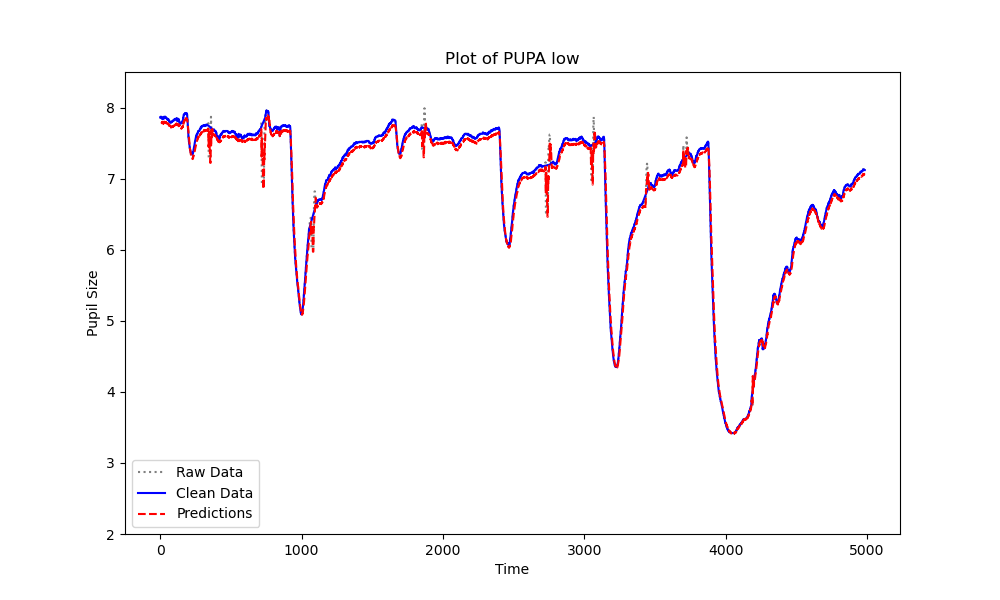 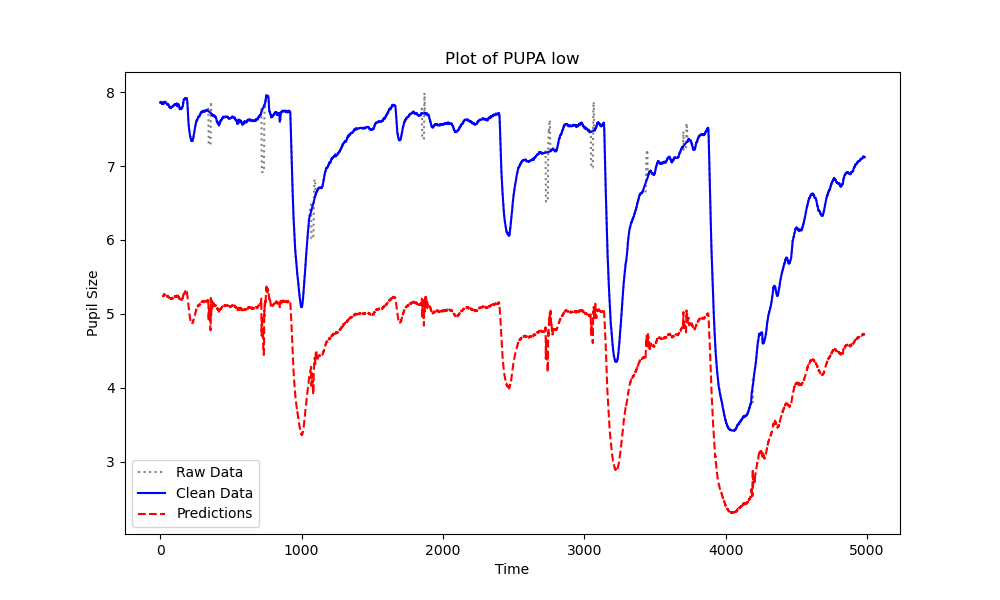 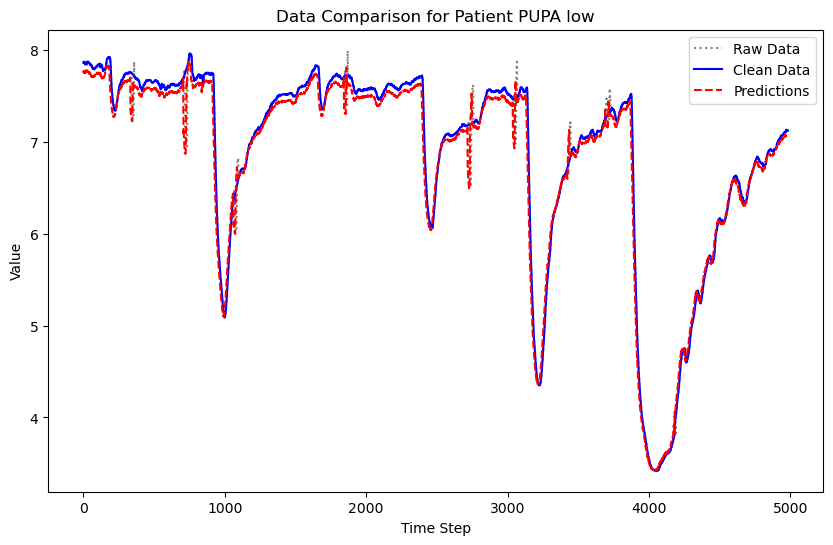 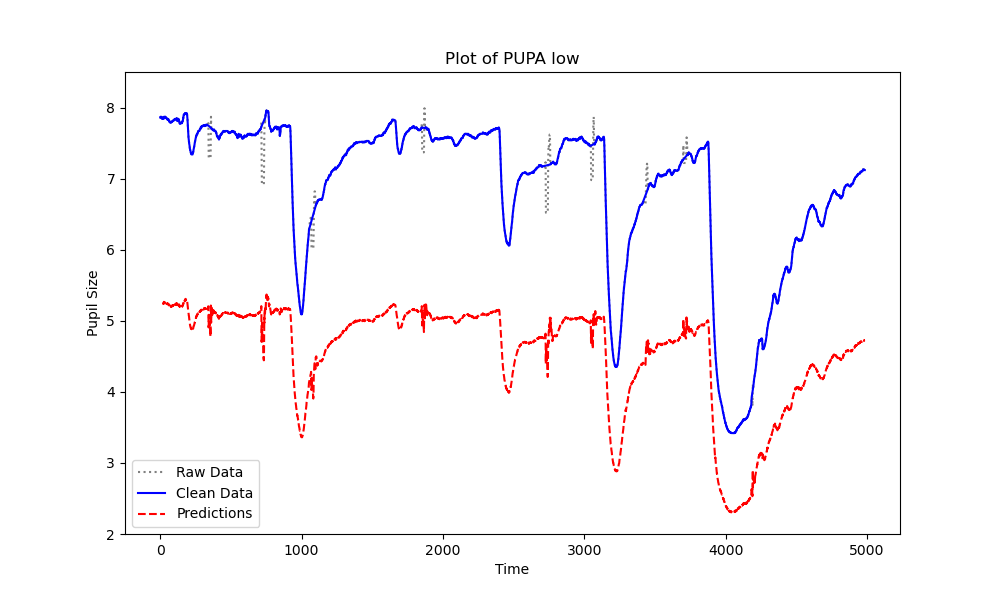 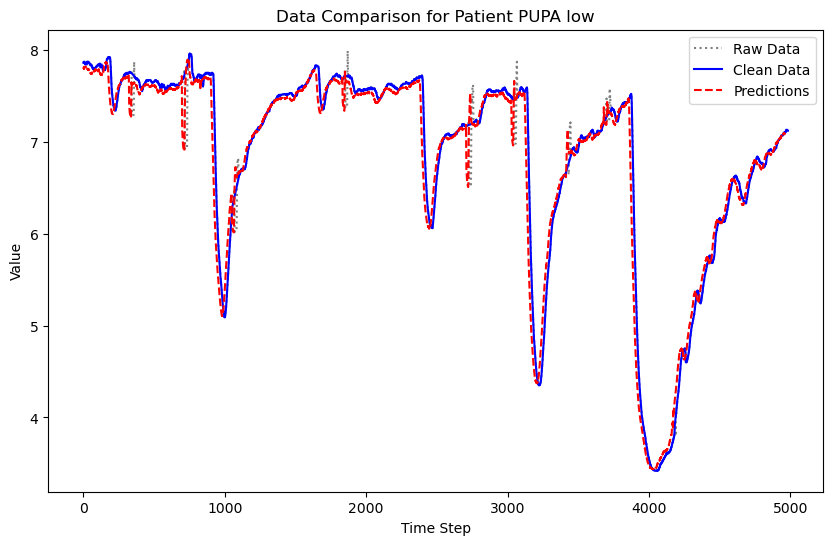 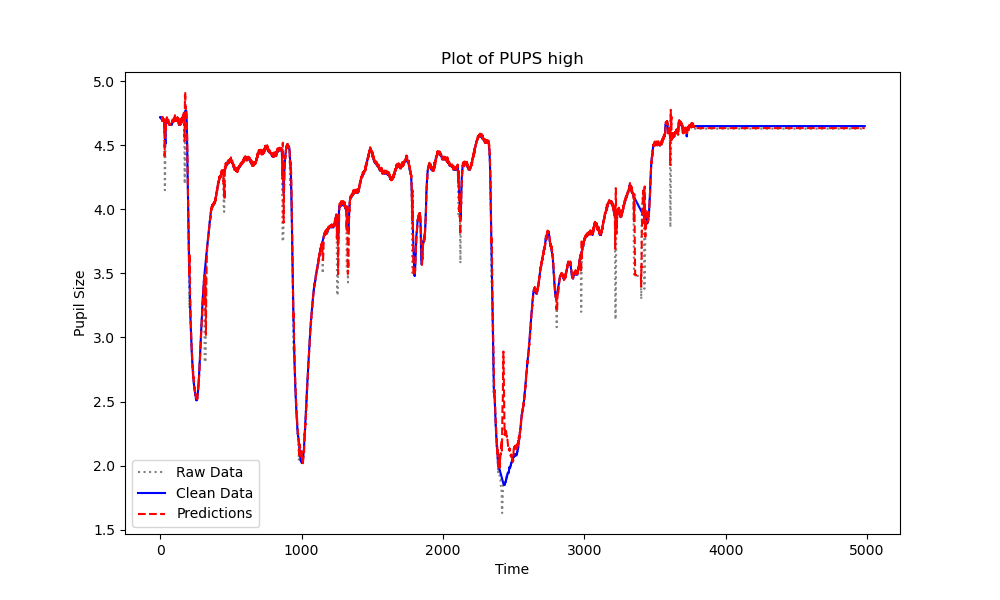 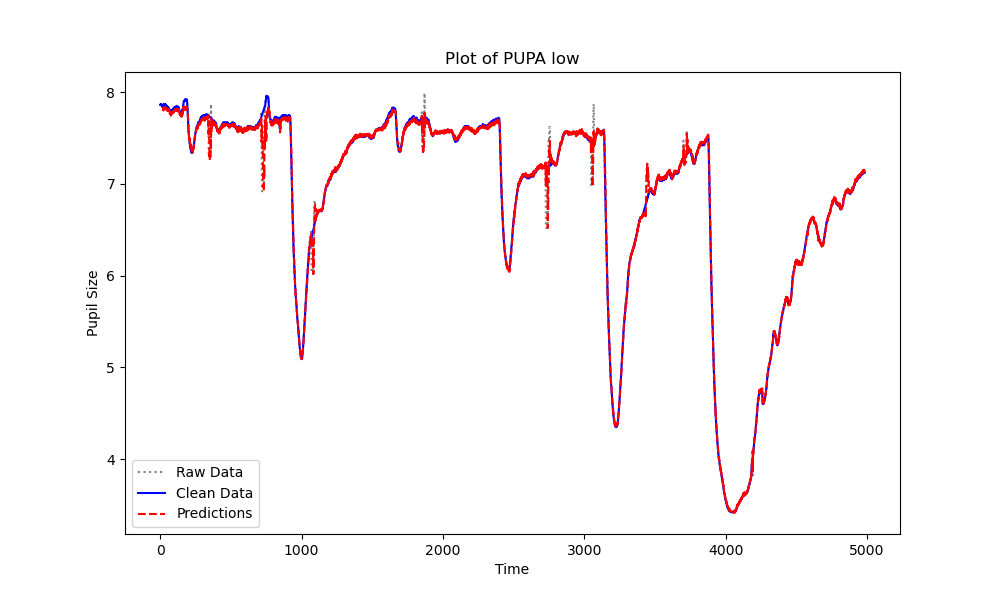 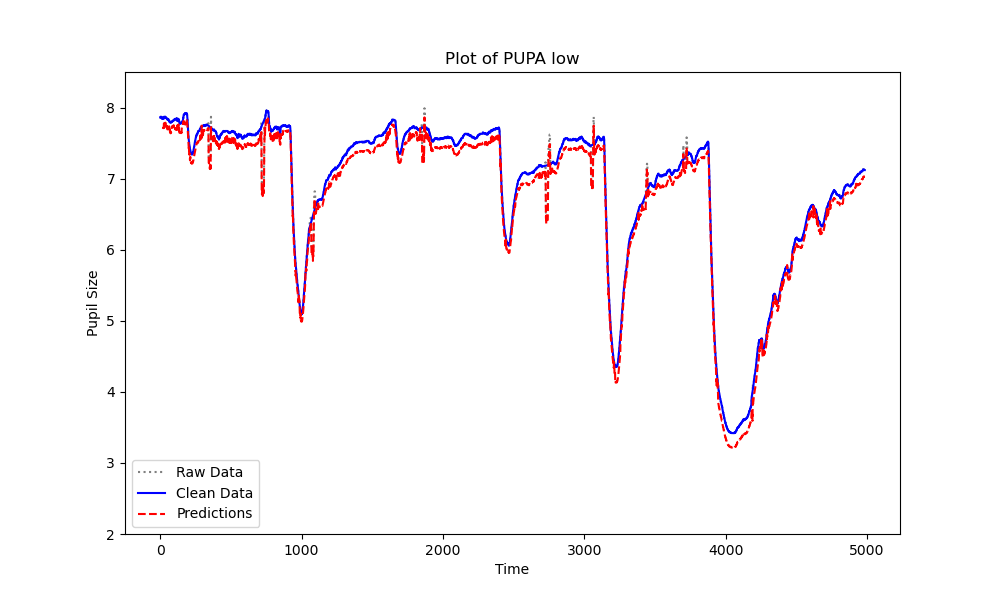 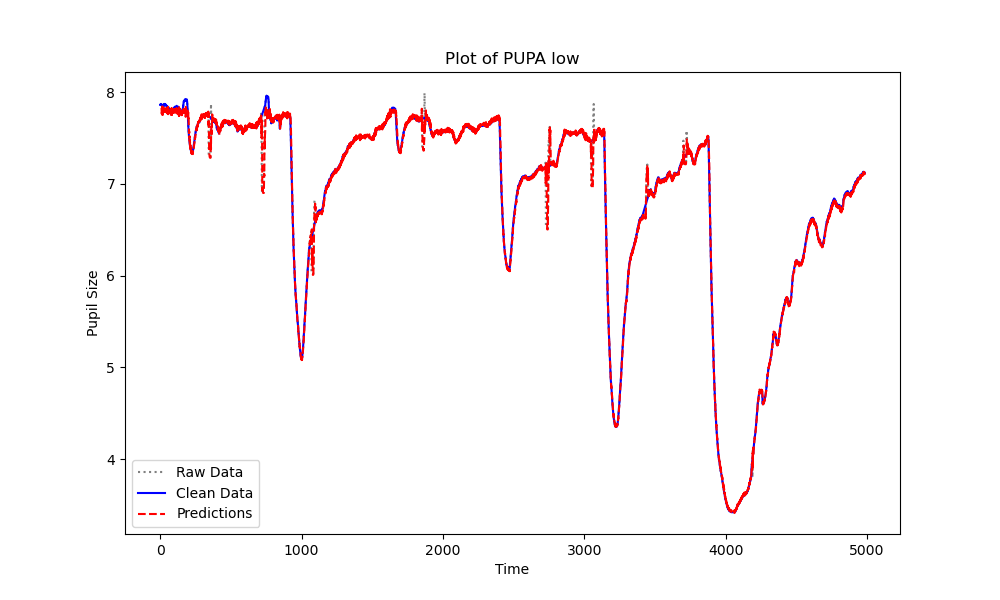 Total number of models that we explored in order to find the best one
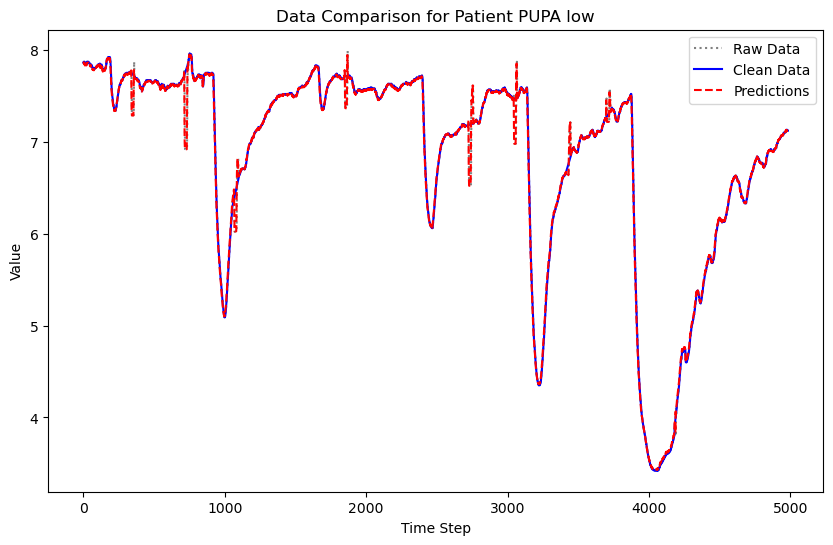 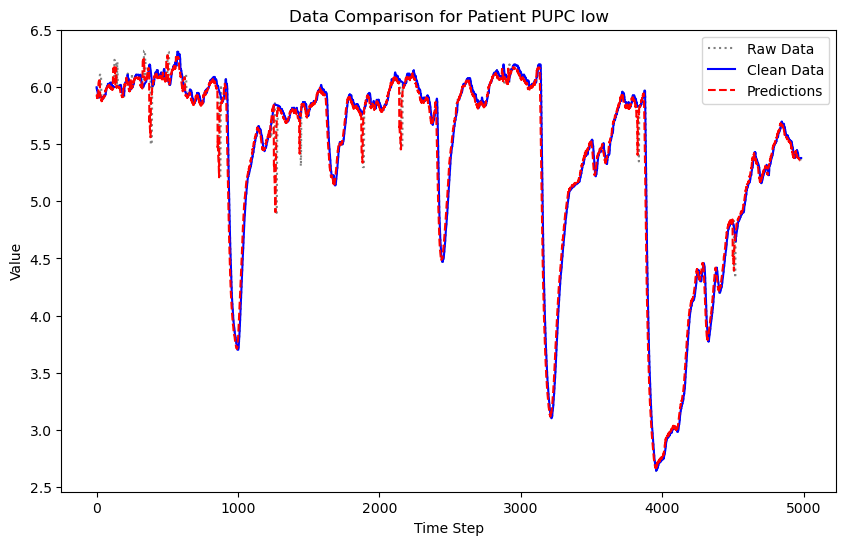 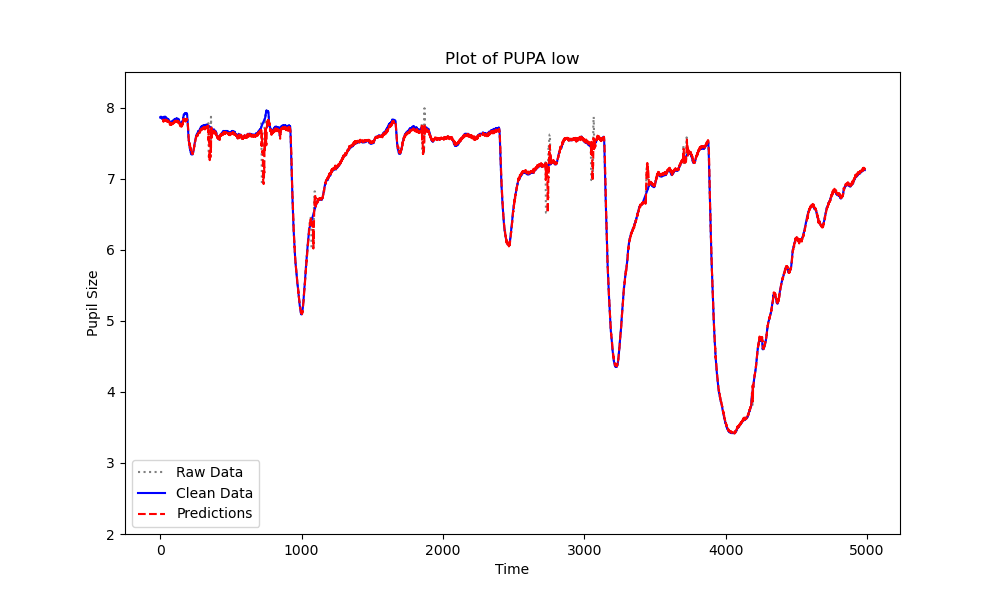 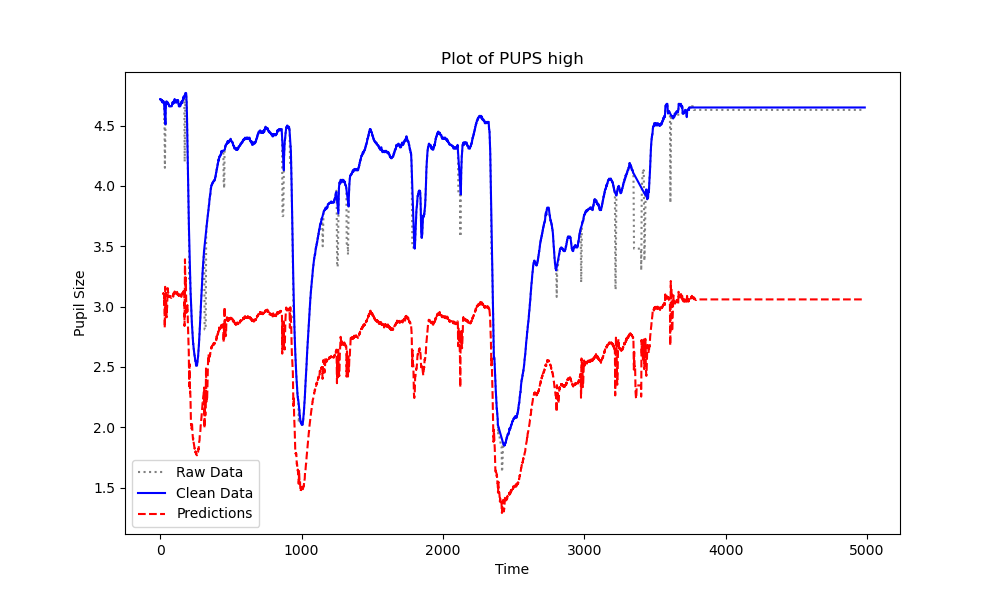 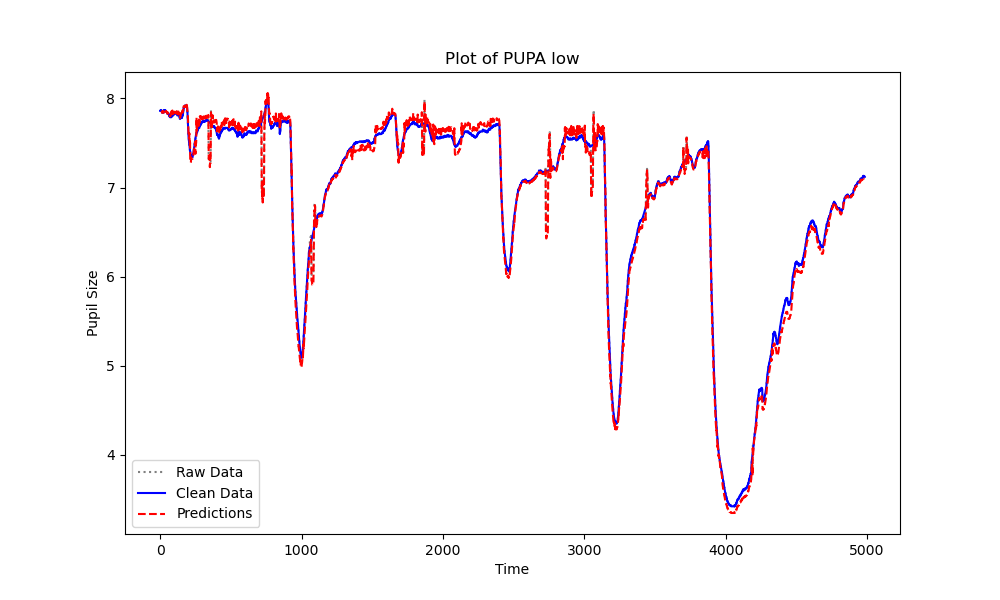 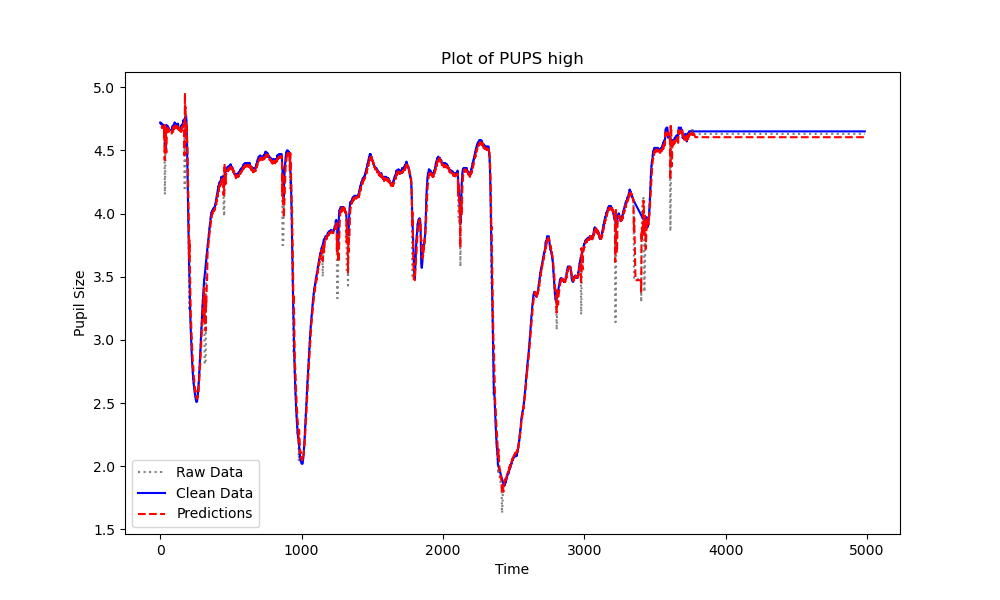 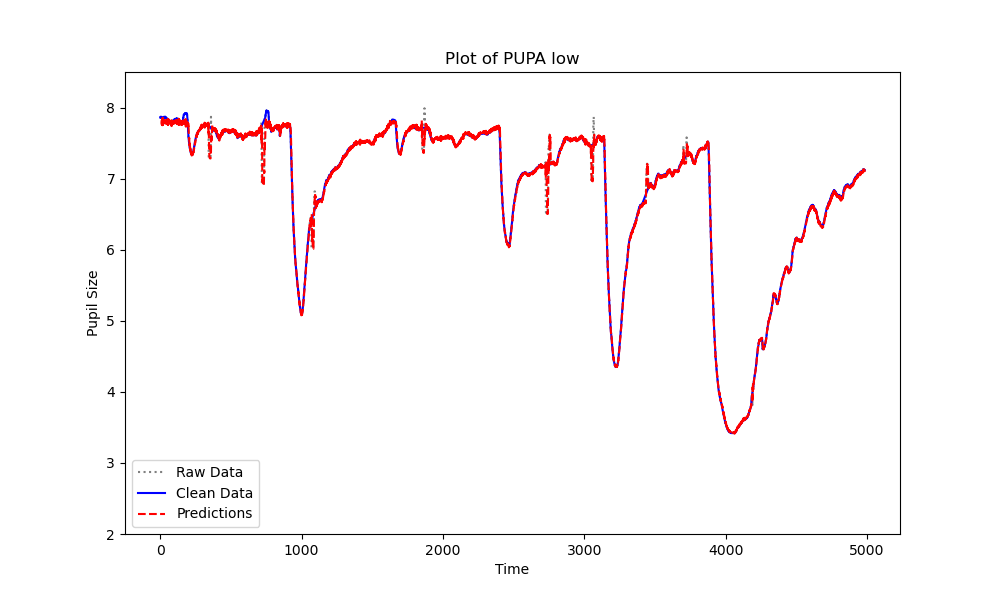 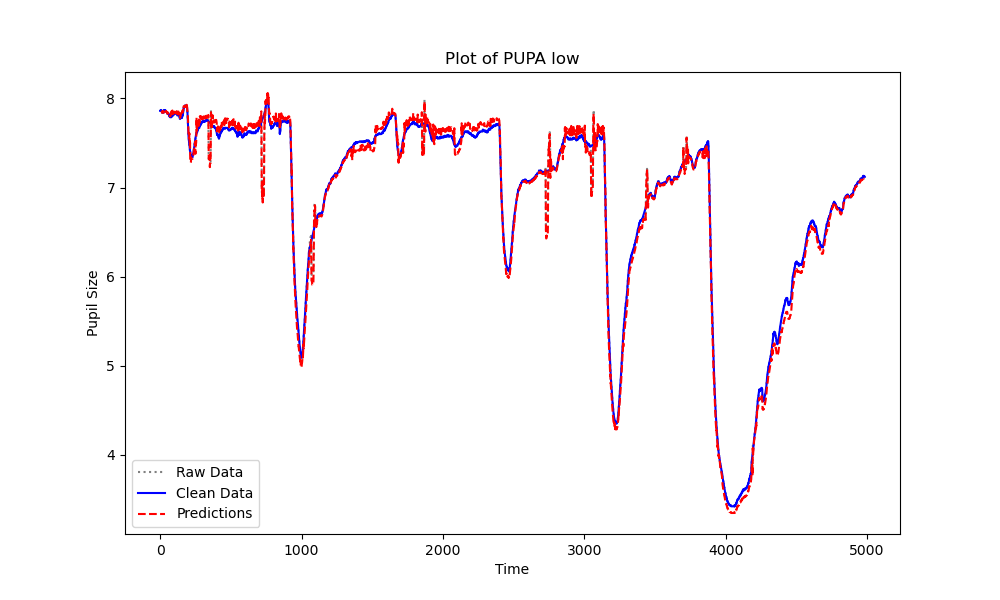 We obtained impressive results by combining model selection with hyper-parameters optimization
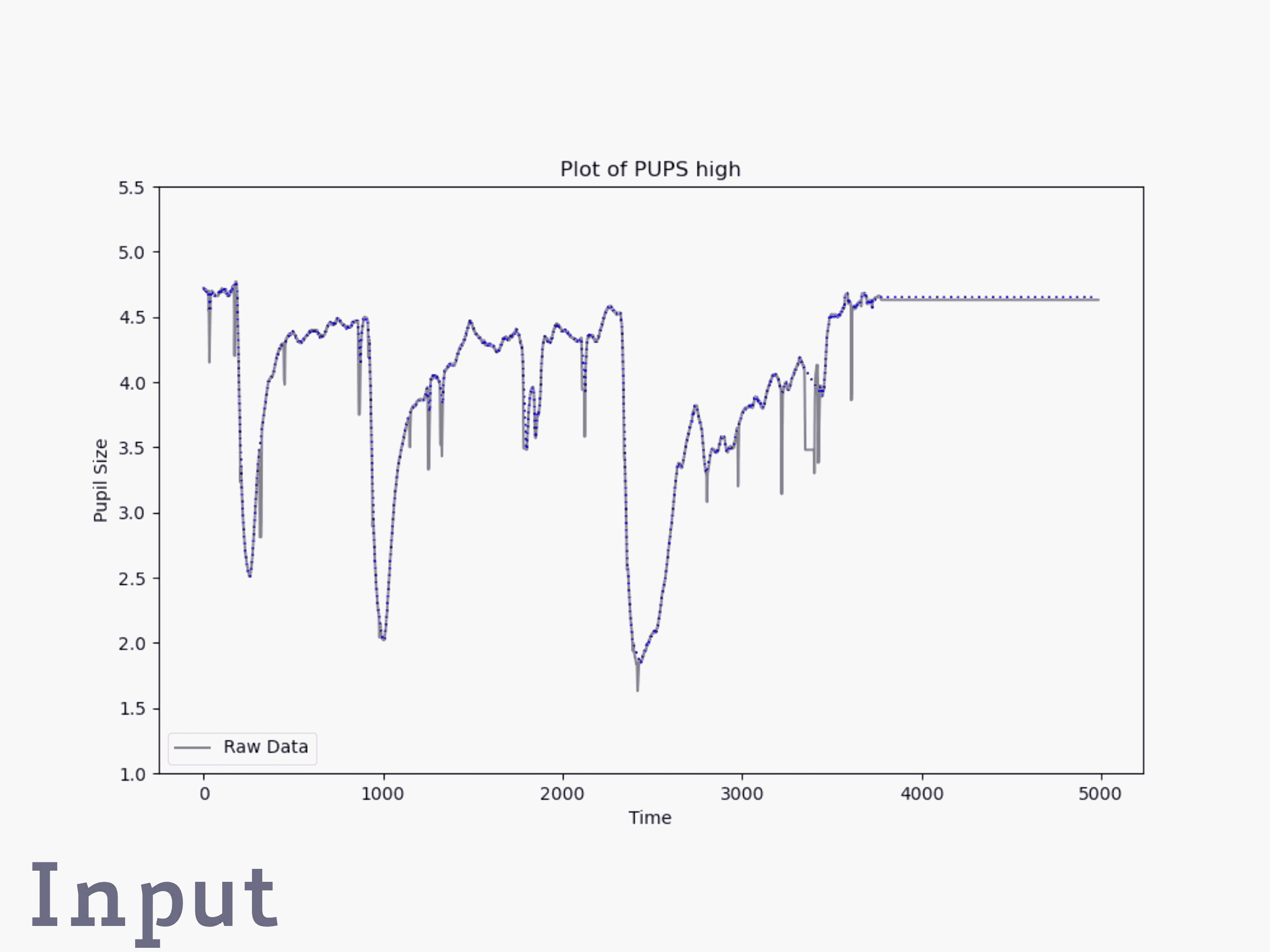 Our WORST Model
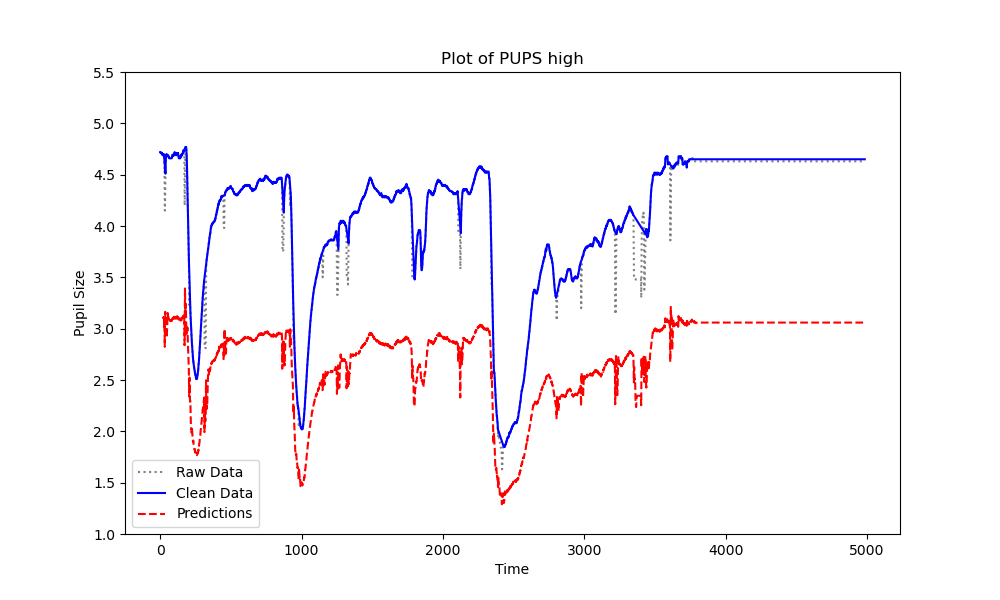 Totally shifted

Model probably overfitted 

Learning rate & number of epochs are too high for such a simple model
[Speaker Notes: Grafico da cambiare.]
Our BEST Model
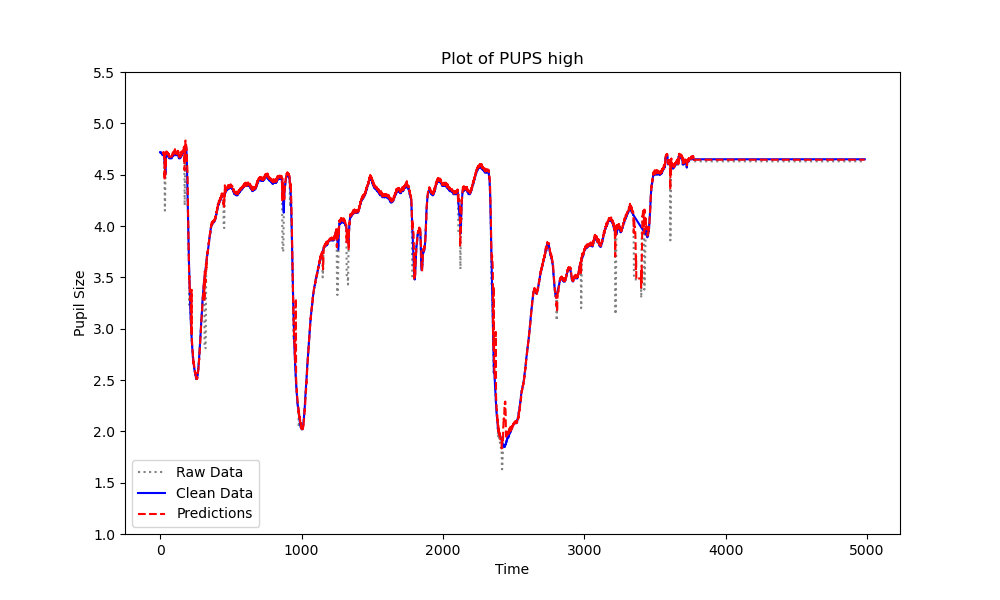 More adapted model to our specific case

Remembers previous data in the sequence  Makes better predictions
We encountered multiple challenges and were able to tackled them, learning valuable lessons
Hardware
DL knowledge gaps
No previous knowledge of DL

A ton of research to find models and make them work 
We learned a LOT
High computational capacity required
Time consuming computations
Separation of the problem into smaller parts  Backup at different checkpoints
Optimization
Our findings could be extended in four main possible future directions
Increase the epochs of training
Pre trained LSTM model
1
2
DL pupil reconstruction
project
Implementing a Transformer algorithm
Changing output to binary
3
4
Three pieces of constructive feedback on the course
Great course
Access to UNIL hardware
Inclusion of courses
Very stimulating and challenging, we learned how to: 
Manage of python environments
Implement DL models 
Grid search hyperparameters optimization
Testing and putting into practice the notions learnt during all the module courses (many mini projects) would be interesting
Providing access to computer servers with more computing capacity would have been beneficial
Thanks!
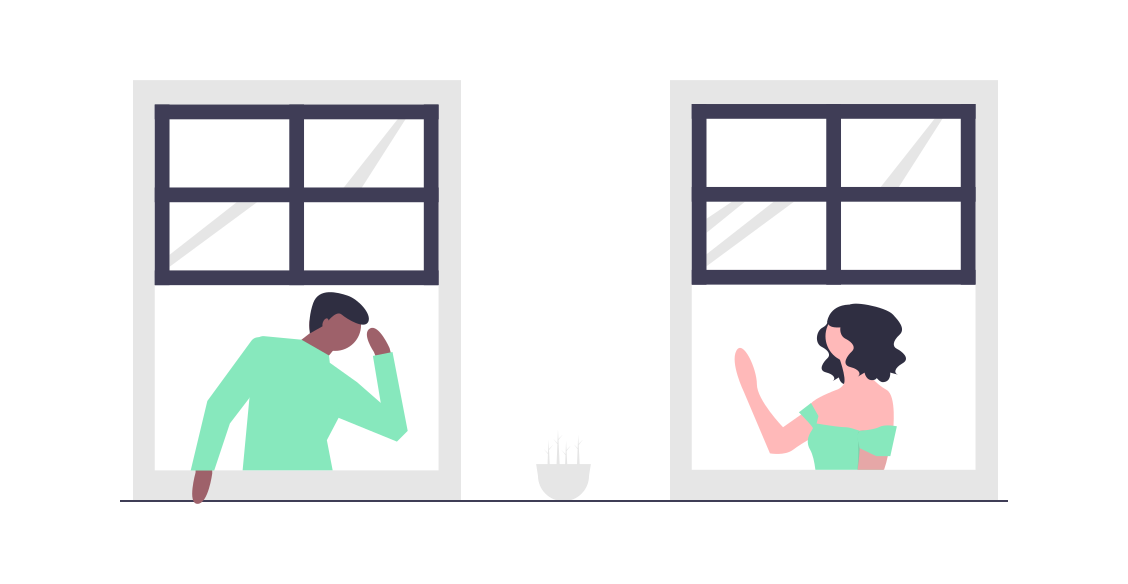 Do you have any questions?

gionata.valerio@unil.ch
asia.zanella@unil.ch